Tablets in the Field
DOR Real Property Seminar 
September 14, 2016
Presented By: Brian Myers 
Davie County Tax Administrator
Basic Information
Is the information live in the field? 
NO but it can be (Still non mobile service areas in County)
Is the process user friendly? 
 Yes, the set up process and the ITS mobile (field production     program) are user friendly.
Can you view production?
	  Supervisors can pull daily production to tract         	       	   what has been completed 
Does the use of the tablet improve production?  
Yes since all the work goes into workflow it  improves processes and reduces paper usage. 
What tablet are you using? 
Microsoft Surface Pro 3 Intel processor i7 64 bit operating system
Query Builder
Query Builder Results
Workflow
Selecting workflow
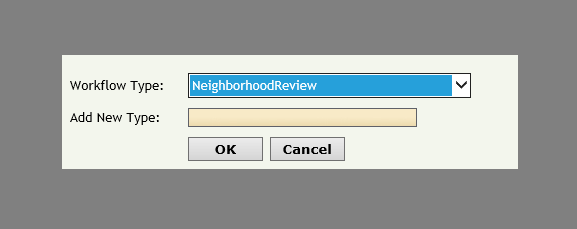 Downloading Fieldwork
Fieldwork Map
Parcel Selection
Reviewed Parcel
Aerial View
Parcel workflow view
Any Questions ?